Capítulo 2
Criptografia de Chave Simétrica
Introdução
O primeiro tipo bastante prático de criptografia é chamado de criptografia simétrica.

Um algoritmo utiliza uma chave para converter as informações em algo que se parece com bits aleatórios.
Introdução
O mesmo algoritmo utiliza a mesma chave para recuperar os dados originais.
Introdução
Gwen – diretora de vendas.
Pao-Chi – representante de vendas.
Atividade – venda de maquinário de impressão.
Produtos – prensas, ferramentas, peças de reposição, serviços de reparo, treinamento.
Clientes – jornais, gráficas, universidades, outras.
Introdução
Pao-Chi acaba de receber um memorando de Gwen:“…a empresa passa por dificuldades            …prepare seus números … ”

Uma nova política de preços está sendo delineada pela empresa.
Introdução
No passado, o percentual de desconto baseava-se no tamanho do pedido, nas expectativas de vendas futuras, e outros fatores.
Introdução
A nova política lista os preços para todos os produtos e também indica o menor preço de venda que os representantes podem negociar.
Introdução
Agora, o memorando afirma que os representantes de vendas têm autonomia para oferecer descontos ainda maiores.
Introdução
Pao-Chi quer limitar ao máximo possível quem tem acesso as essas informações.

Se os clientes potenciais souberem até onde ele está disposto a negociar os descontos, eles teriam vantagem nas negociações.
Introdução
Os clientes existentes poderiam reivindicar reembolsos.

Os concorrentes poderiam usar essas informações para ganhar concorrências.

O mercado de ações da empresa poderia ser afetado …
Introdução
Como Gwen e Pao-Chi podem manter essas informações em segredo ?

Não deixar sair do escritório ?
Memorizá-lo ?

São 20 páginas.
Introdução
Pao-Chi resolve manter uma cópia eletrônica no seu laptop e toma algumas medidas para proteger o arquivo.

Medidas comuns de proteção não são suficientes.
Introdução
Pao-Chi pode perder o seu laptop. Alguém pode furtá-lo.

Alguém pode examinar seus arquivos enquanto ele está almoçando.

Para proteger o arquivo, ele decide encriptá-lo.
Introdução
Pao-Chi obtém um programa para encriptar seus arquivos sigilosos.

Encripta … Decripta …

Problema: Se os invasor for capaz de obter o aquivo sigiloso, encriptado, certamente, ele poderá obter o programa de conversão.
Introdução
Onde Pao-Chi pode, de maneira segura, armazenar o programa ?

Se ele puder manter o programa fora do alcance do invasor, por que não armazenar o arquivo sigiloso nesse lugar ?
Introdução
Pao-Chi não tem um lugar seguro para tal.

Se ele tem acesso a esse lugar seguro, certamente, um invasor terá também acesso.

Esta é a razão principal porque Pao-Chi utiliza criptografia.
An Introduction to Cryptography
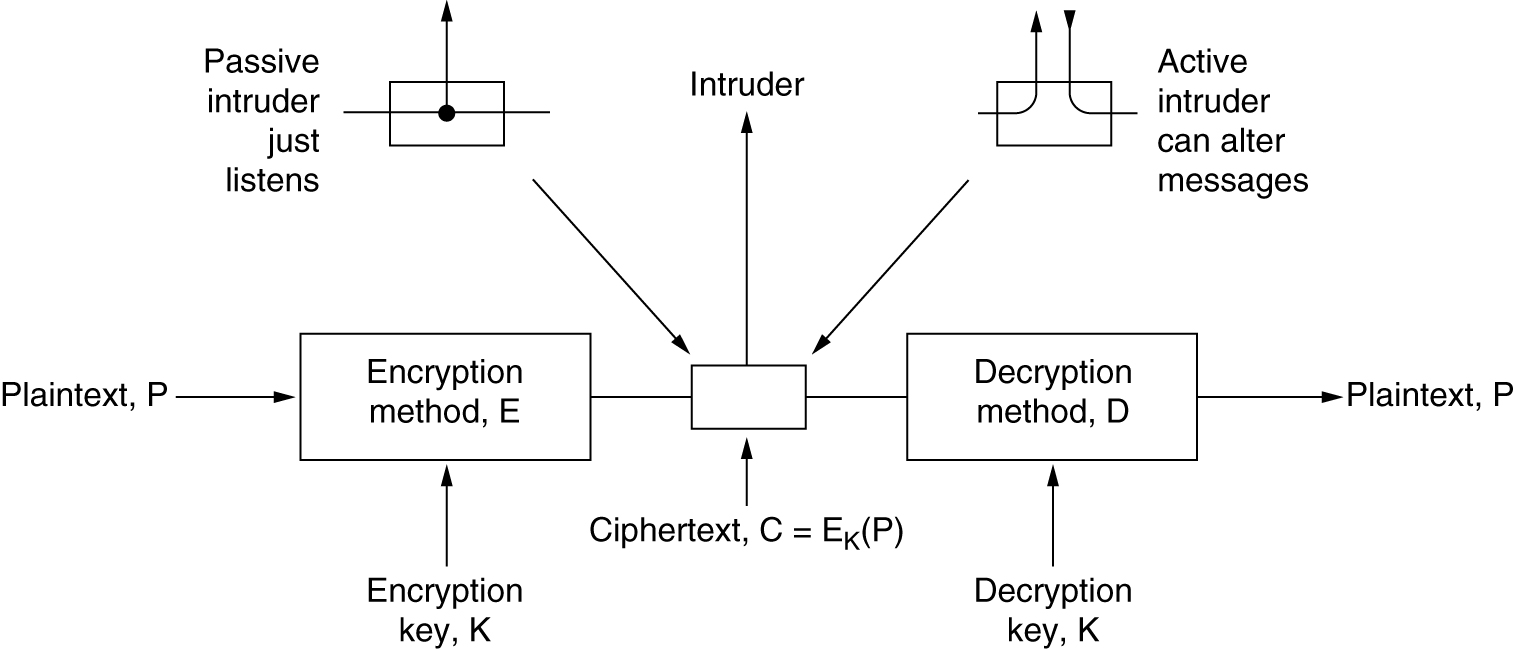 The encryption model (for a symmetric-key cipher).
Introdução
Mas, um programa de criptografia, por si só, não pode proteger segredos.

Pao-Chi precisa de proteção adicional.

Essa proteção adicional é um número secreto.
Introdução
Se ele alimentar o programa com o arquivo e o número secreto, o programa encriptará o arquivo.

Enquanto o programa não tenha esse número secreto, ele não será executado.
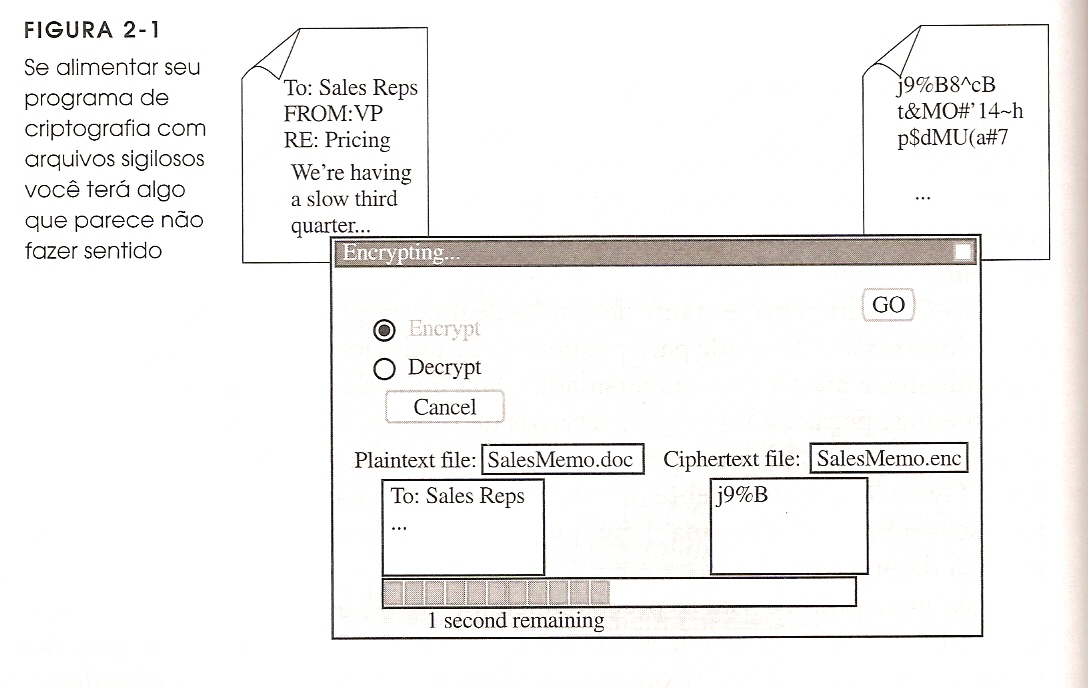 Introdução
O problema é que contanto que o arquivo não faça sentido, Pao-Chi também não será capaz de lê-lo.

Para ler o arquivo, Pao-Chi precisa, de alguma maneira, converter a sua forma original. Pao-Chi usa o recurso do Decrypt no programa.
Introdução
Para decriptar o arquivo, Pao-Chi dá ao programa o arquivo encriptado (sem sentido) e o mesmo número secreto.
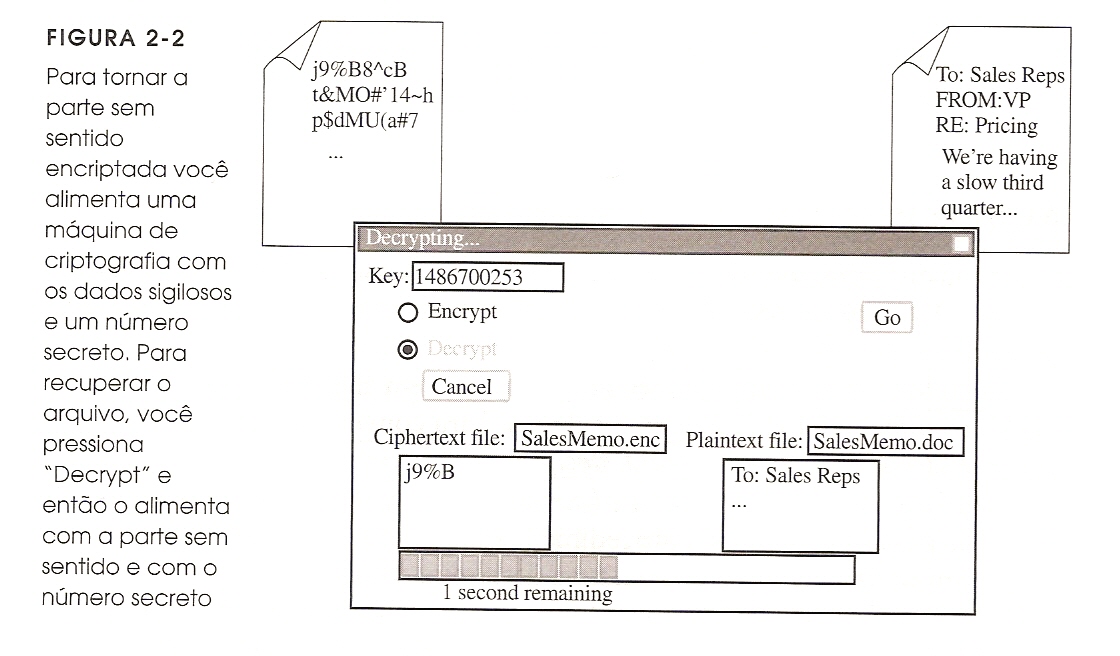 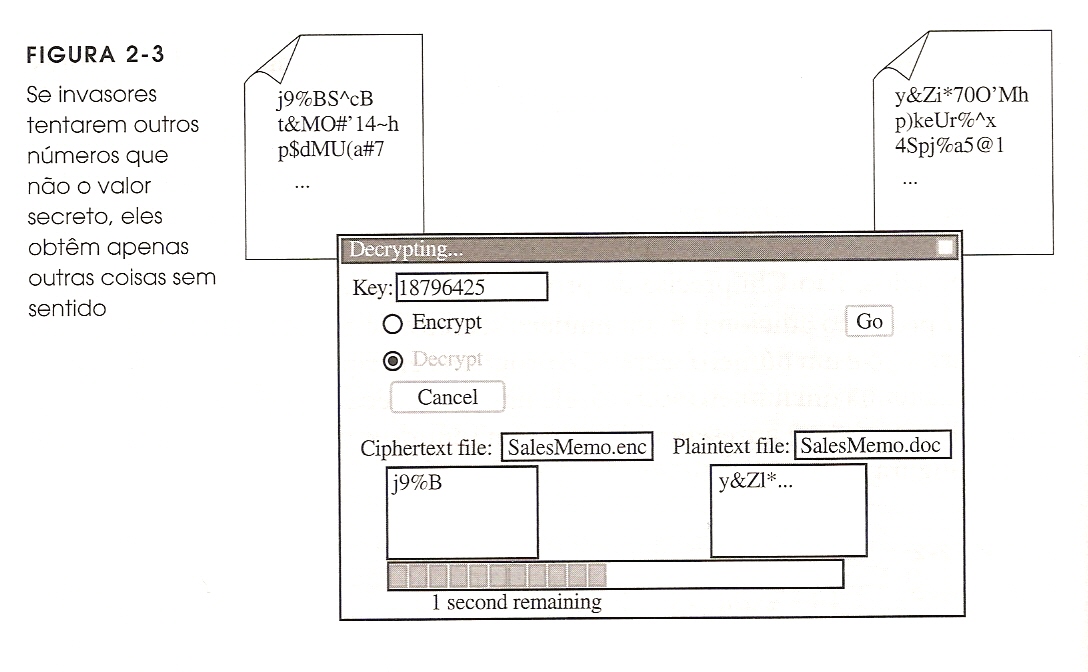 O que é uma Chave
O fato de que o número secreto que você escolhe funcionar da mesma maneira que uma chave convencional, faz aparecer o termo “chave”, para designar esse número secreto.
O que é uma Chave
Computador

Algoritmo de Cripto

Chave
Porta

Fechadura

Chave
Por que uma chave é necessária.
Por que não criar um algoritmo que não necessite de uma chave ?

O que é mais fácil: guardar um algoritmo em segredo ou guardar uma chave ?
Por que uma chave é necessária.
Aqui está a pergunta mais importante:
   No que você confiaria mais para manter em segredo?Um algoritmo mantido em segredo. Ou um algoritmo que pode fazer seu trabalho mesmo todo mundo sabendo como ele funciona?

É aqui que as chaves entram.
Criptografia Simétrica - Criptografando
Criptografia Simétrica - Decriptografando
Criptografia Convencional
Por que uma chave é necessária
As chaves aliviam-nos da necessidade de se preocupar em guardar um algoritmo.

Se proteger seus dados com uma chave, precisamos apenas proteger a chave, que é mais fácil do que guardar um algoritmo em segredo.
Por que uma chave é necessária
Se utilizar chaves para proteger seus segredos (dados), você poderá utilizar diferentes chaves para proteger diferentes segredos.
Por que uma chave é necessária
Se alguém quebrar uma das suas chaves, os outros segredos ainda estarão seguros.
Por que uma chave é necessária
Se você depender de um algoritmo, um invasor que quebre esse algoritmo, terá acesso a todos os seus dados sigilosos.
O segredo deve estar na chave
A idéia de que o criptoanalista conhece o algoritmo e que o segredo deve residir exclusivamente na chave é chamada Princípio de Kerckhoff (1883):
Princípio de Kerckhoff
Todos os algoritmos devem ser públicos; apenas as chaves são secretas.
Uma aplicação da Criptografia Simétrica
Segurança da InformaçãoProf. João Bosco M. Sobral
1
Segurança de Bancos de Dados Oracle
Apenas as pessoas apropriadas podem ter acesso às informações no BD (autenticação de usuários).

Os dados precisam ser protegidos e uma maneira de proteger os dados é por criptografia.
39
Segurança de Bancos de Dados Oracle
Geração da Chave:

Alguns bytes aleatórios ou pseudo-aleatórios são gerados e utilizados como uma chave para a criptografia simétrica DES ou TripleDES.
40
Segurança de Bancos de Dados Oracle
Armazenamento da Chave:

Precisa-se também salvar essa chave gerada em algum lugar (não no mesmo lugar onde foi gerada). O próximo capítulo ensina como armazenar a chave simétrica.
41
Criptografando em um BD Oracle
A chave é usada para criptografia …

dbms obfuscation toolkit.DESEncrypt (   inputstring => plaintext,   key => keydata,   encrypted string => ciphertex );
42
Decriptografando em um BD Oracle
A chave é recuperada e …

dbms obfuscation toolkit.DESDecrypt (   inputstring => ciphertex,   key => keydata,   encrypted string => plaintext );
43
DES – Data Encryption Standard
Autor: IBM, janeiro de 1977

Chave: 56 bits

Comentário:  Muito fraco para uso atual.
Triple DES
Autor: IBM, início de 1979.

Chave:  168 bits

Comentário:  Segunda melhor escolha.
Data Encryption Standard
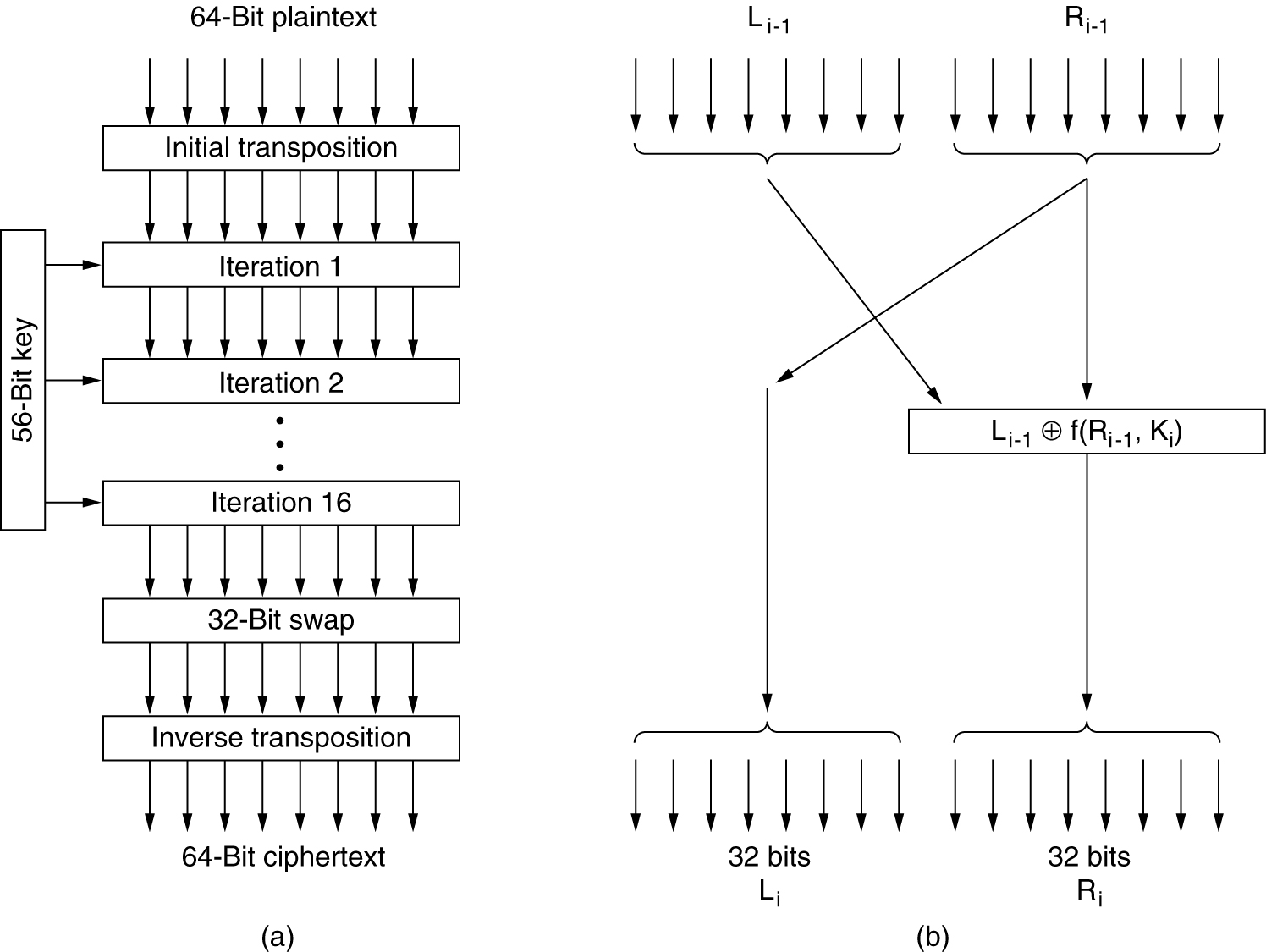 The data encryption standard.  (a) General outline.(b) Detail of one iteration.  The circled + means exclusive OR.
The data encryption standard.  (a) General outline.(b) Detail of one iteration.  The circled + means exclusive OR.
Triple DES
Quebrando Chaves no Triple DES
Substituições comerciais do DES
Em resposta ao tamanho da chave e aos problemas de desempenho relacionados ao Triple DES, criptógrafos e empresas comerciais desenvolveram novas cifras de bloco.
Substituições comerciais do DES
Blowfish (Counterpane Systems)
RC2 (RSA)
RC4 (RSA)
IDEA (Ascon)
Cast (Entrust)
Safer (Cylink)
RC5 (RSA)
Substituições comerciais do DES
Enquanto DES e Triple DES requeriam chaves de tamanho fixo (40, 56 bits, respectivamente), suas substituições comerciais eram mais rápidas e capazes de operar com chaves maiores e e tamanho variável.
Substituições comerciais do DES
Pode-se escolher um tamanho de chave que seja suficientemente grande para tornar o seu algoritmo criptográfico imune a um ataque de força bruta sobre a chave, ou ao menos tornar o ataque de força bruta impraticável.
Substituições comerciais do DES
As diferentes substituições comerciais do DES prosperaram em algum grau e as empresas construiram produtos utilizando os algoritmos.
Substituições comerciais do DES
Mas, nenhuma proposta se tornou um padrão mundial comparável ao DES ou ao Triple DES.
Substituições não comerciais
Serpent

Twofish
Blowfish
Autor:  Bruce Schneier

Chave: 1 a 448 bits

Comentário:  Velho e lento.
RC2
Autor: Ronald Rivest, RSA Data Security                   Meado dos anos 80.

Chave:  1 a 2048 bits
                 40 bits para exportação

Comentário:  quebrado em 1996.
RC4
Autor:  Ronald Rivest, RSA Data Security, 1987

Chave:  1 a 2048 bits

Comentário:  Algumas chaves são fracas.

Usado como componente do SSL (Netscape)
IDEA – International Data Encryption Algorithm
Autor:  Massey & Xuejia, 1990.

Chave: 128 bits

Comentário:  Bom, mas patenteado.

Usado no PGP.
RC5
Autor:  Ronald Rivest,             RSA Data Security, 1994.

Chave:  128 a 256 bits

Comentário:  Bom, mas patenteado.
Twofish
Autor:  Bruce Schneier,  1997

Chave:  128 a 256 bits

Comentário:  Muito forte,                       amplamente utilizado.
Serpent
Autor:  Anderson, Biham, Knudsen                 1997

Chave:  128 a 256 bits

Comentário:  Muito forte.
Rijndael    (Origem do AES)
Janeiro de 1997, 

NIST (National Institute of Standards   and Technology), órgão do Departamento de Comércio dos EUA, encarregado de aprovar padrões para o governo federal dos EUA,
Rijndael
patrocinou um concurso para um novo padrão criptográfico para uso não-confidencial.
Rijndael
A ser chamado AES (Advanced Encrytion Standard)

Regras do concurso:
O algoritmo deveria ser uma cifra de bloco simétrica.
Todo o projeto deveria ser público.
Tamanho de chaves: 128, 192, 256 bits
Implementado, possivelmente, em SW e HW.
O algoritmo deveria ser público ou licenciado em termos não-discriminatórios.
Rijndael
15 propostas, conferências públicas, análises criptográficas para encontrar falhas.
Rijndael
Agosto de 1998 foram selecionados 5 propostas finalistas.

Requisitos de segurança:
Eficiência
Simplicidade
Flexibilidade
Memória (importante para sistemas embutidos)
Rijndael
Ultima votação:
Rijndael (Daemen, Rijmen) – 86 votos
Serpent (Anderson, Biham, Knudsen) – 59 votos
Twofish (Bruce Schneier) – 31 votos
RC6 (RSA) – 23 votos
MARS (IBM) – 13 votos
Rijndael
Autor: Daemen & Rijmen

Chave:  128 a 256 bits

Comentário:  Melhor escolha.
Rijndael
Outubro de 2000, eleito pelo concurso com o voto do NIST.

Novembro de 2001, o Rijndael se tornou o padrão do governo dos EUA, publicado como o Federal Information Processing Standard (FIPS 197).
Rijndael
O algoritmo foi projetado não só por segurança, mas também para aumentar a velocidade.

Uma boa implementação de software em uma máquina de 2 GHz deve ser capaz de alcançar uma taxa de criptografia de 700 Mbps, … … …
Rijndael
… … … que é rápida o suficiente para codificar mais de 100 vídeos MPEG-2 em tempo real.
AES (novo nome para o Rijndael)
Advanced Encryption Standard

Tamanho do Bloco:  128 bits

Comprimento da Chave:  128, 192, 256 bits.
AES
Atual:  128/128 bits  ou  128/256 bits

Um tamanho de chave de 128 bits, oferece um espaço de 2128 chaves.
Segurança do AES
Ainda que a NSA (National Security Agency, EUA) consiga construir uma máquina com 1 bilhão de processadores paralelos,
Segurança do AES
cada um capaz de avaliar uma chave por pico-segundos, tal máquina levaria cerca de 1010 anos para pesquisar esse espaço de chaves.
A Matemática do AES
Baseado na Teoria de Campo de Galois (matemático francês).

O que proporciona ao algoritmo propriedades de segurança demonstráveis.